2 (a) Rotation curves and (b) velocity dispersion curves for the NFW density profile. Curves were computed with ...
Mon Not R Astron Soc, Volume 350, Issue 2, May 2004, Pages 671–678, https://doi.org/10.1111/j.1365-2966.2004.07674.x
The content of this slide may be subject to copyright: please see the slide notes for details.
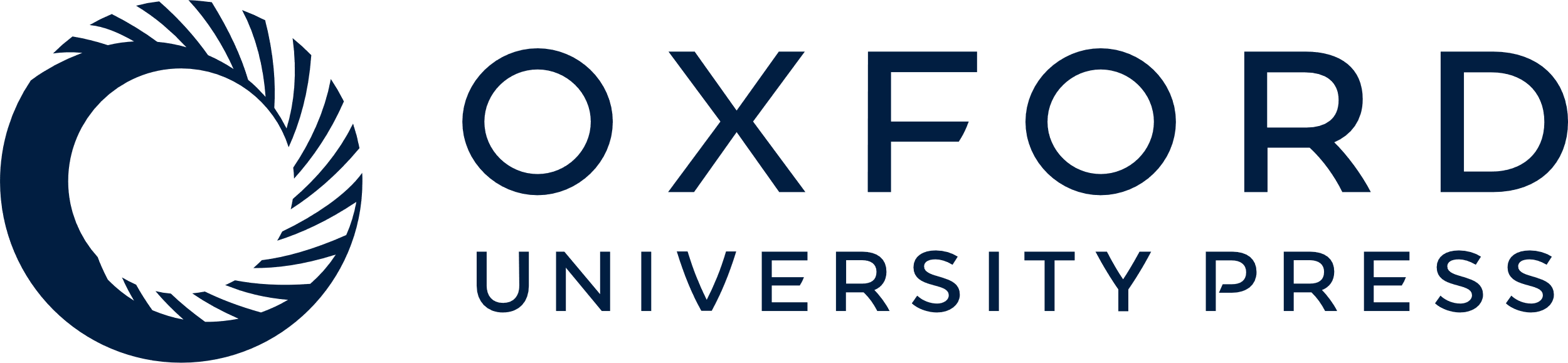 [Speaker Notes: 2 (a) Rotation curves and (b) velocity dispersion curves for the NFW density profile. Curves were computed with λa= 1 and upper (lower) curve with η= 1(η= 0).


Unless provided in the caption above, the following copyright applies to the content of this slide: © 2004 RAS]